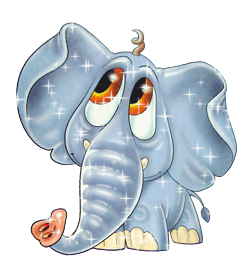 Слушай во все уши
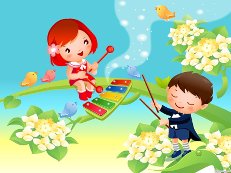 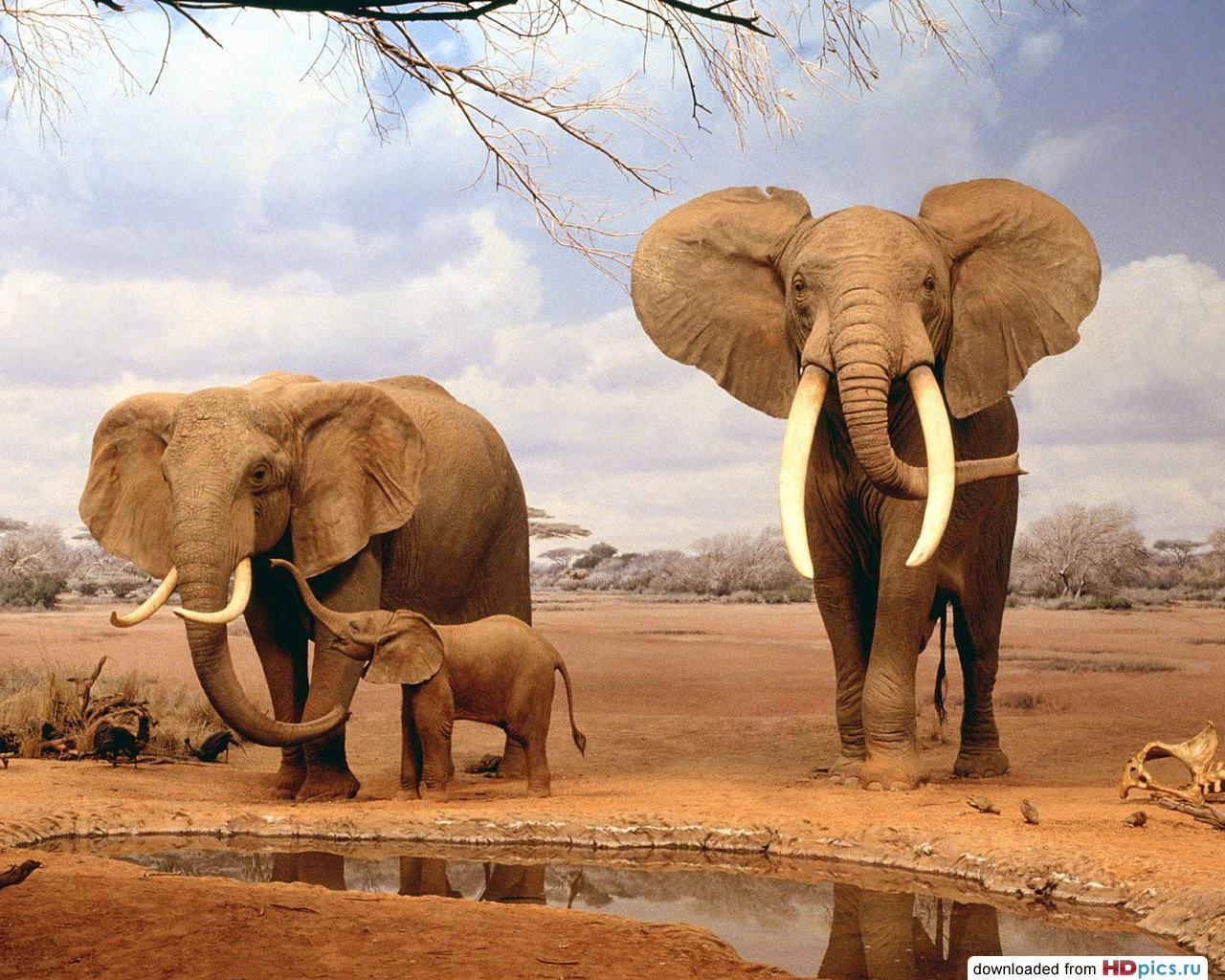 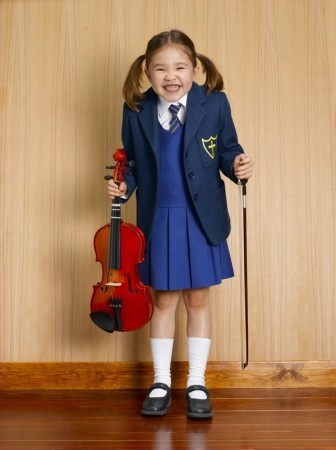 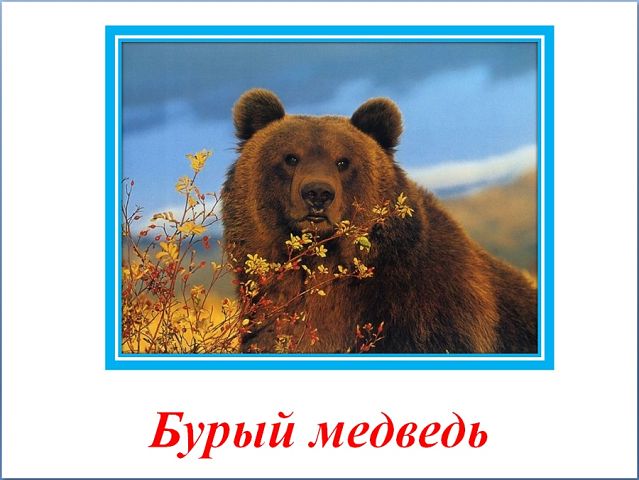 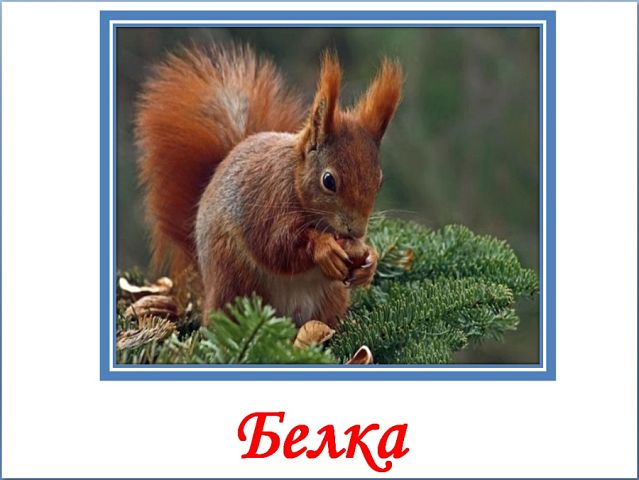 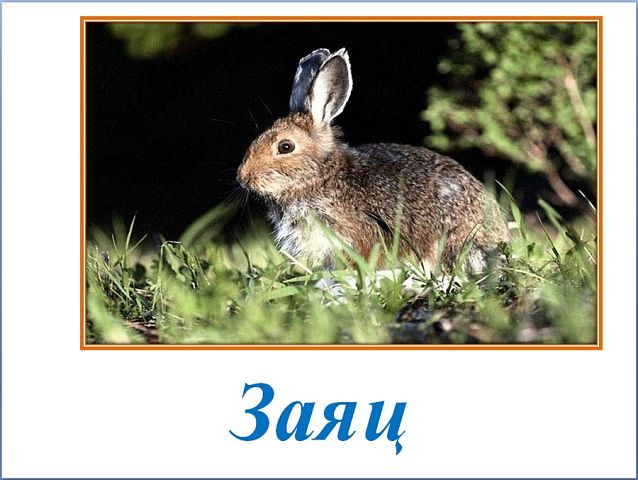 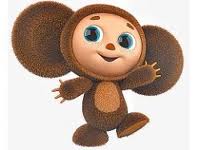 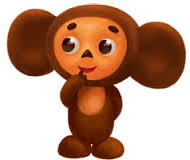 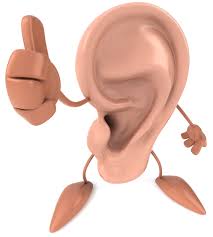 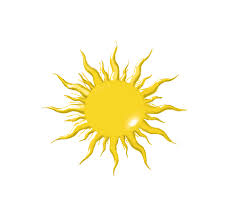 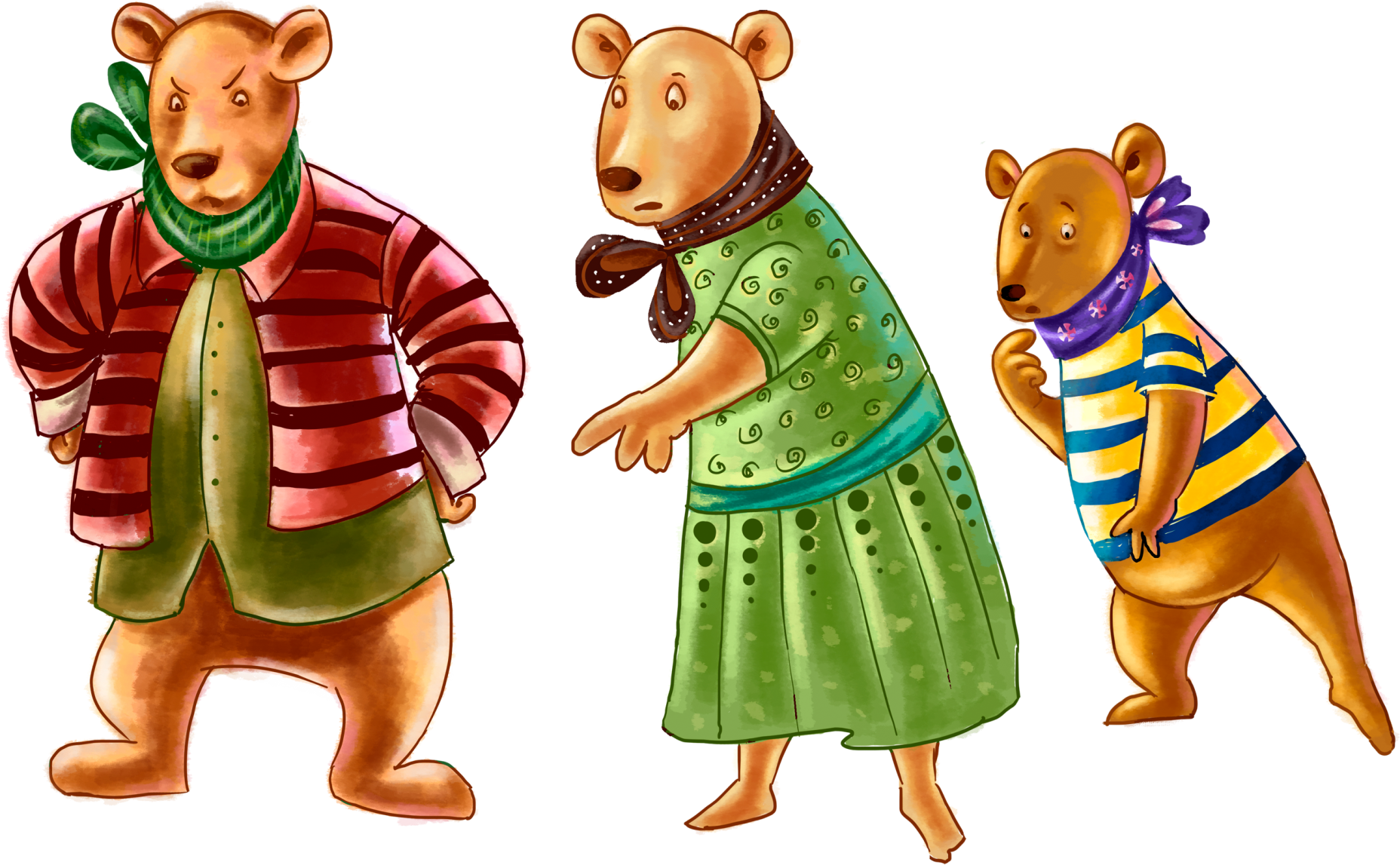 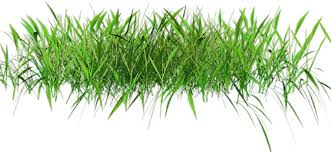 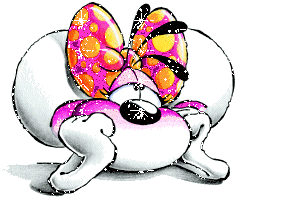 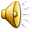 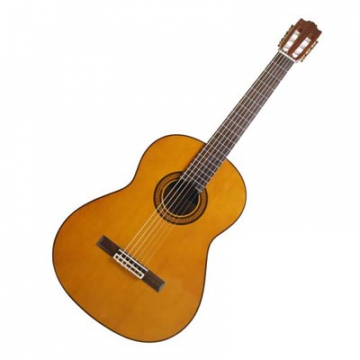 1
3
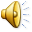 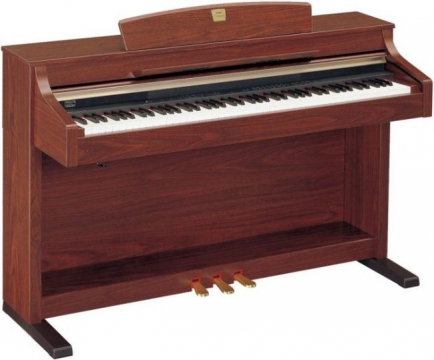 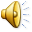 2
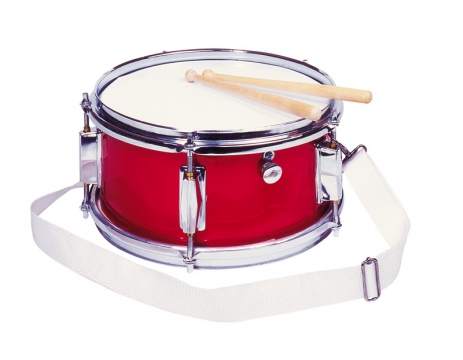 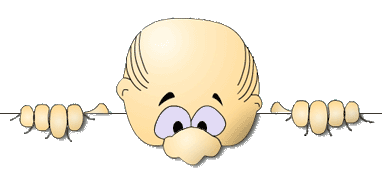 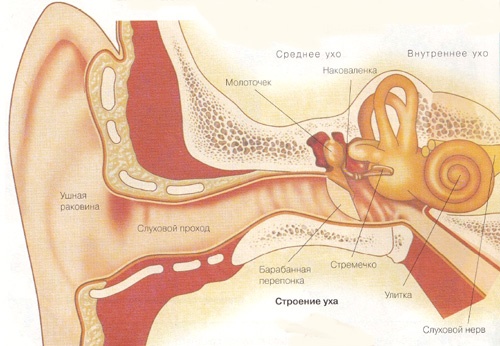 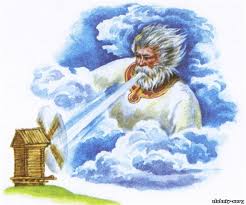 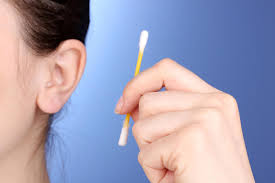 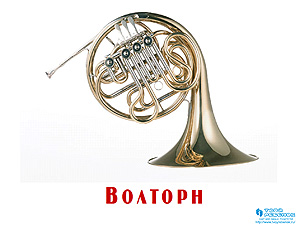 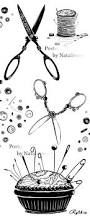 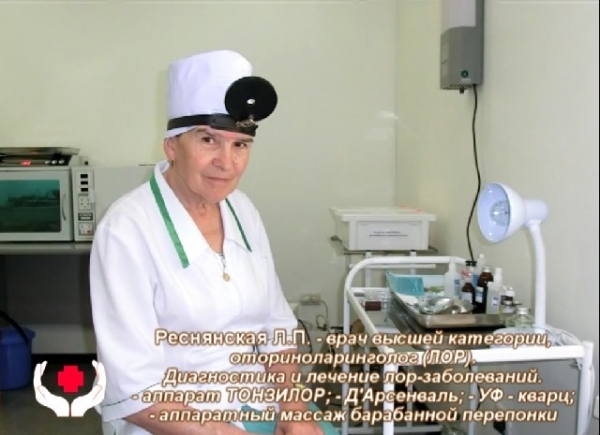 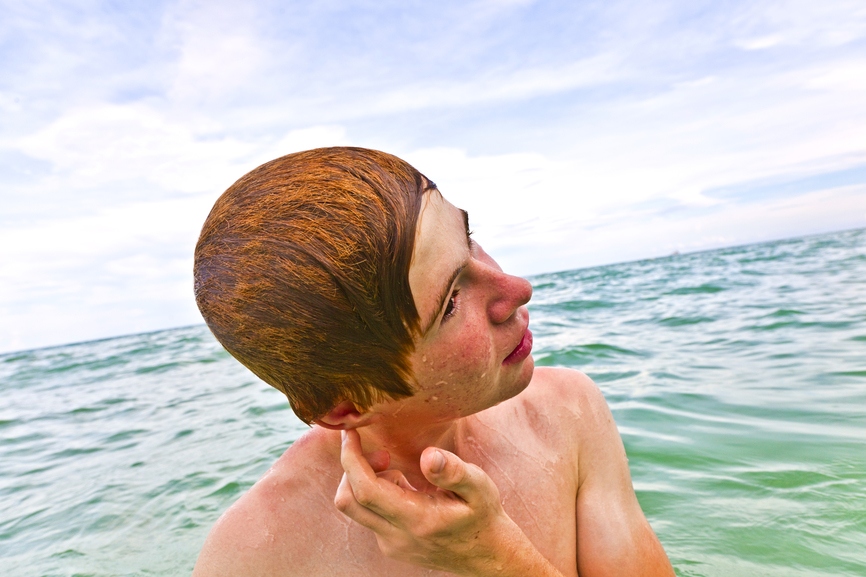 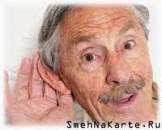 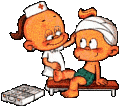 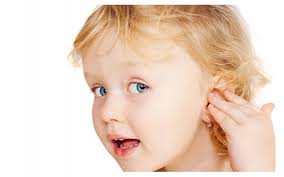 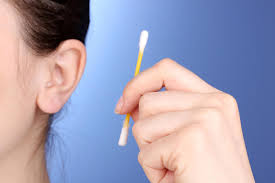 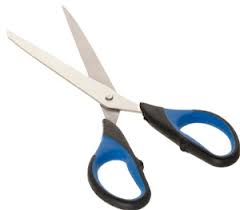 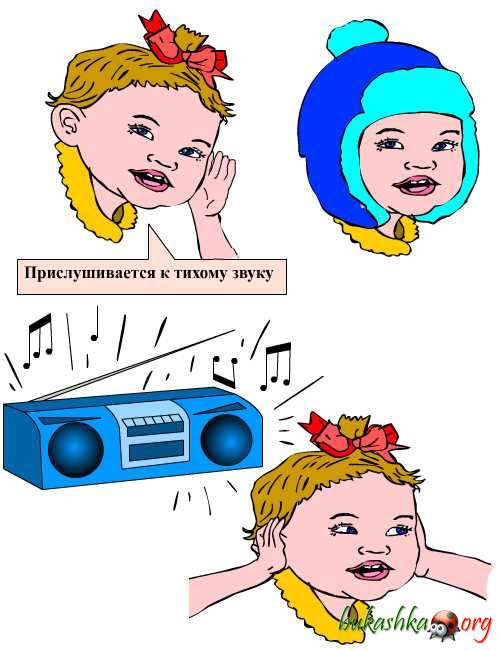 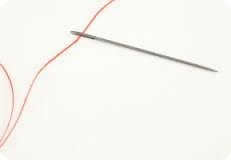 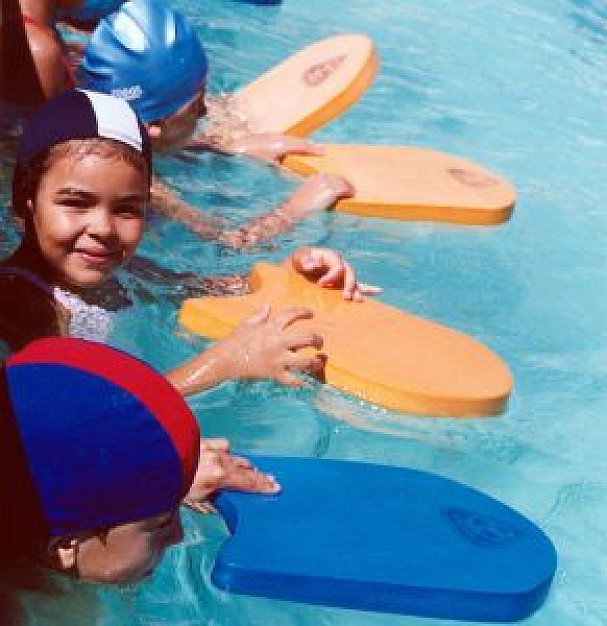 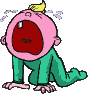 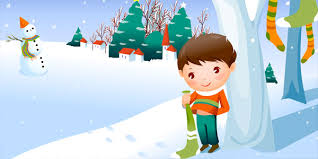 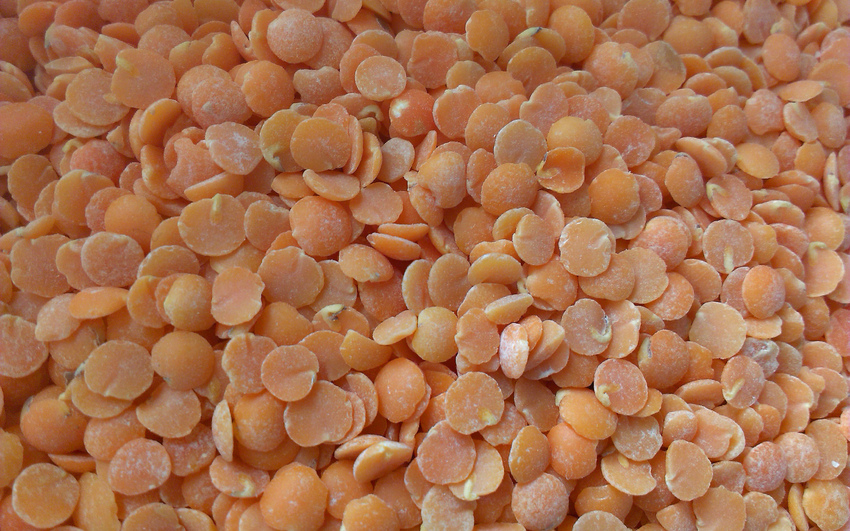 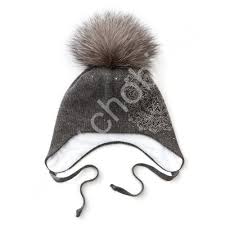 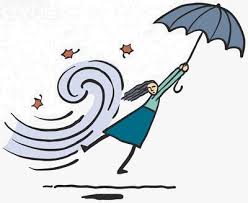 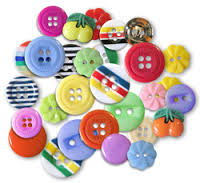 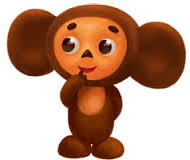 Доктор, доктор как нам быть?
Уши мыть или не мыть?
Если мыть, то, как нам быть:
Часто мыть или пореже?
Отвечает доктор:
Еже…
Отвечает доктор гневно:
- Еже – еже – ежедевно!